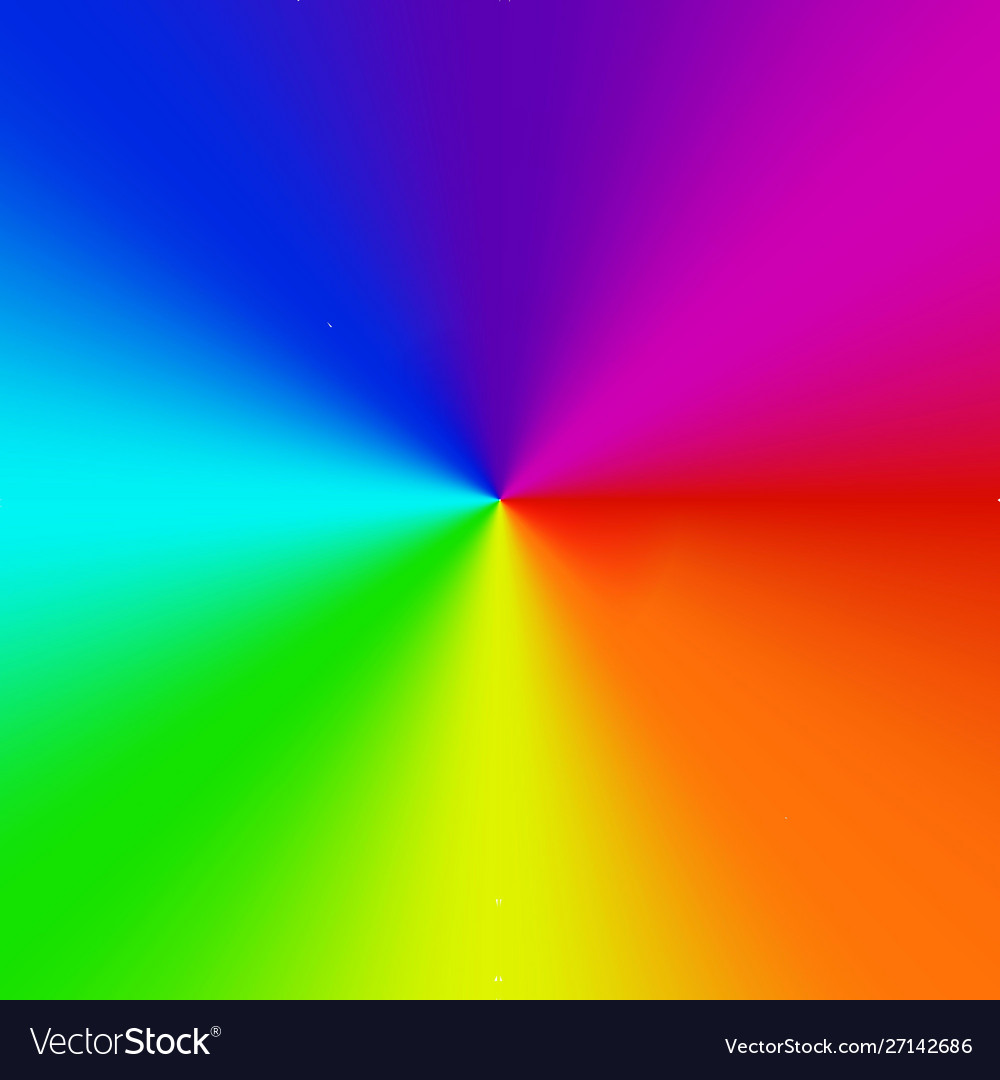 Class Agreements
No put downs of self or others.
Listen well.
Be willing to try new things.
Participate fully (but you have a right to PASS if you don’t want to share something.)
No gossip about anyone in the classroom, or outside.  This includes not telling us stories/information about people we may know.  
No gossip following the lesson. 
Others?   Questions about any?
   Please put thumbs up if you agree to this.
Try to match numbers to letters:
(Biological) Sex                       a)  whether someone feels like a male or female.
Gender                                     b)  who someone is sexually attracted to.
Transgender                            c)  when someone feels a different gender to their sex.
Non-binary                              d)  whether someone is born a male or female.
Sexuality                                  e)  when someone feels like no, or changeable genders.
Gay                                            f)   when someone is attracted to both sexes.
Bi-sexual                                   g)  when someone is attracted to the same sex.
Straight                                     h)  when someone is attracted to the opposite sex.
Asexual                                     I)   when someone is not attracted to either sex.
Answers – 1d   2a   3c   4e    5b    6g   7f   8h   9I
Watch this clip from Encanto.  What is Mariano trying to ask Isabela?
https://www.youtube.com/watch?v=A5CJCn6UzkI
He is trying to ask her to marry him.

What do you already know about the words:

*Marriage
*Civil Partnership

Share with class.
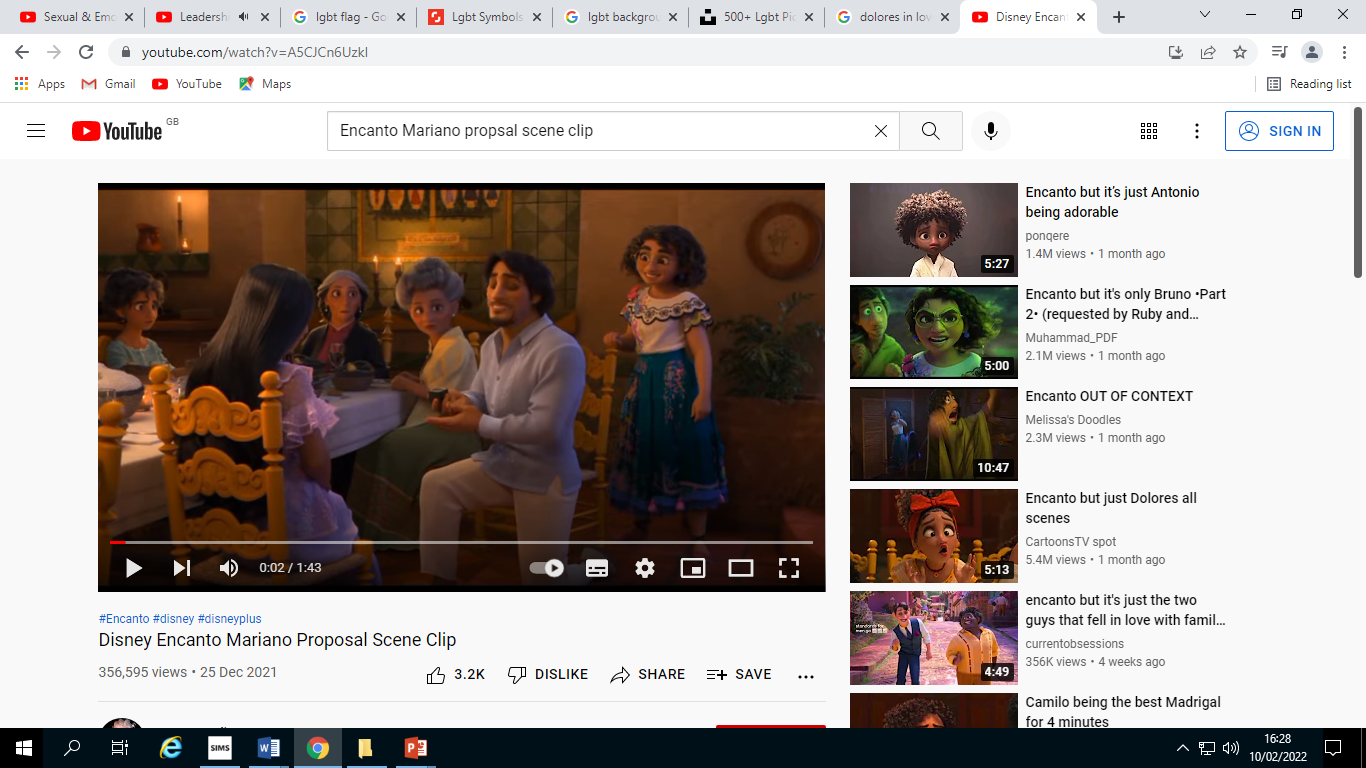 L.O:  Why do some people choose to get married or be part of a Civil Partnership?
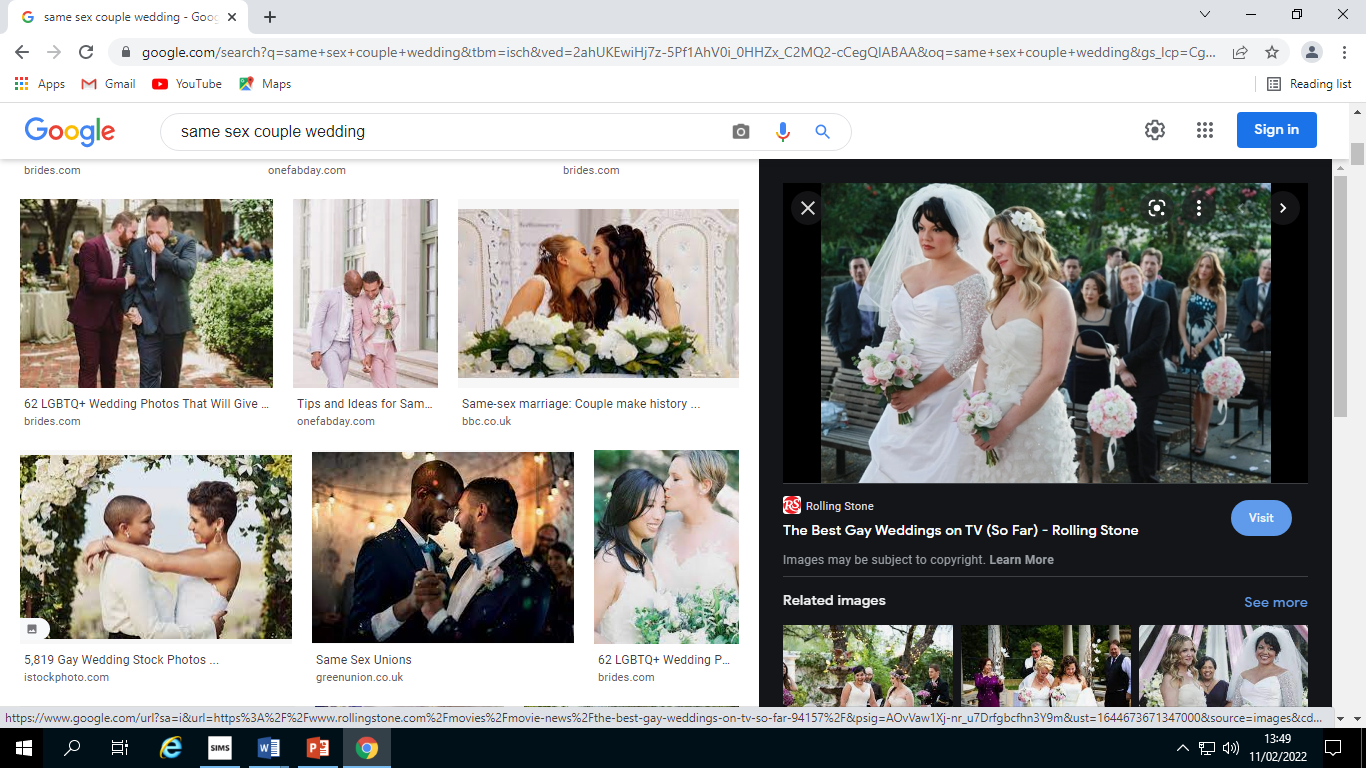 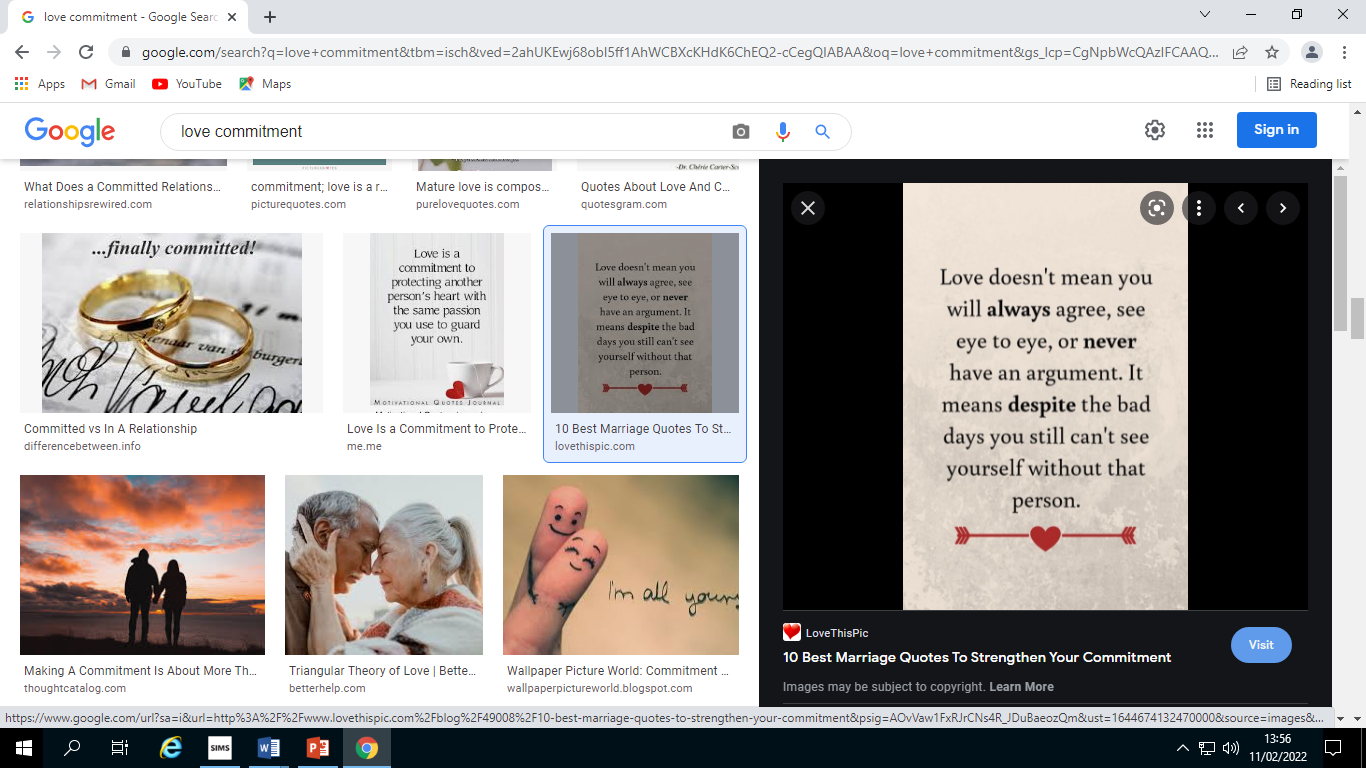 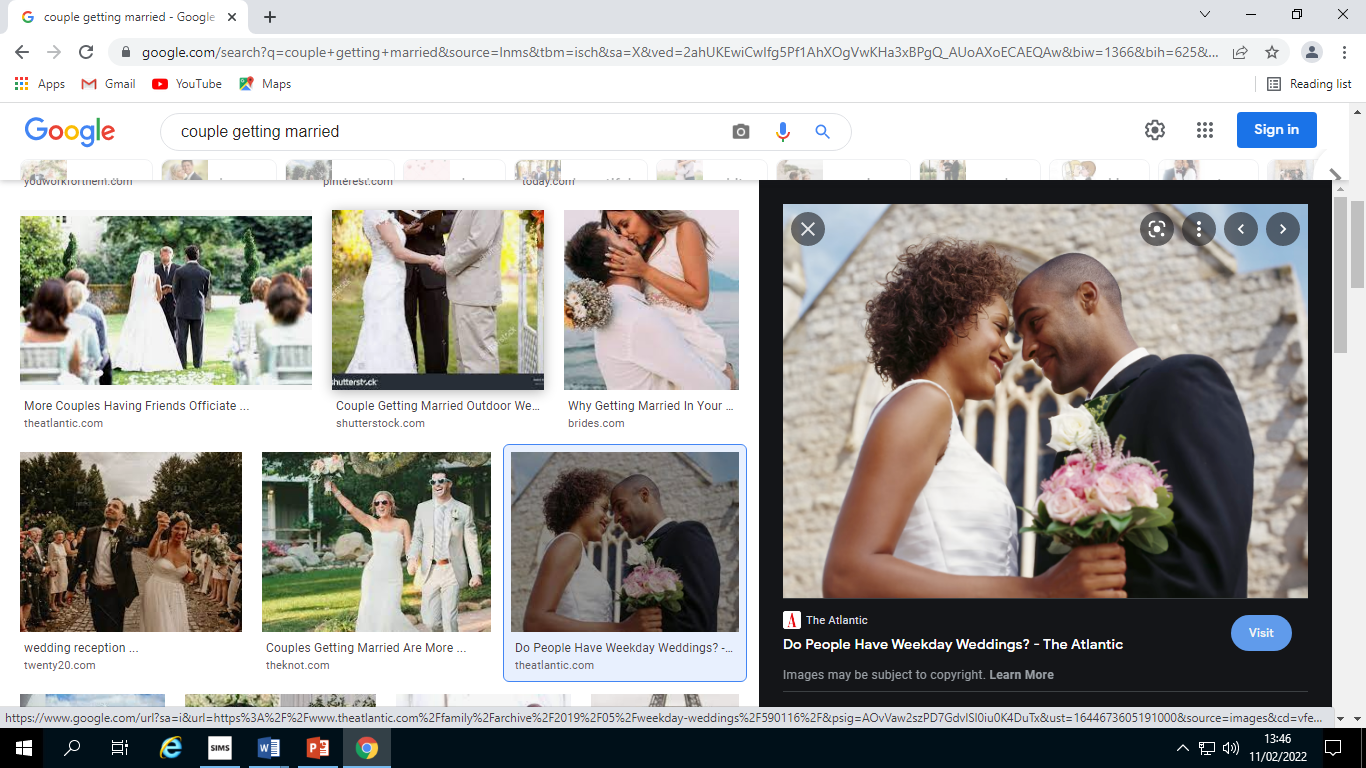 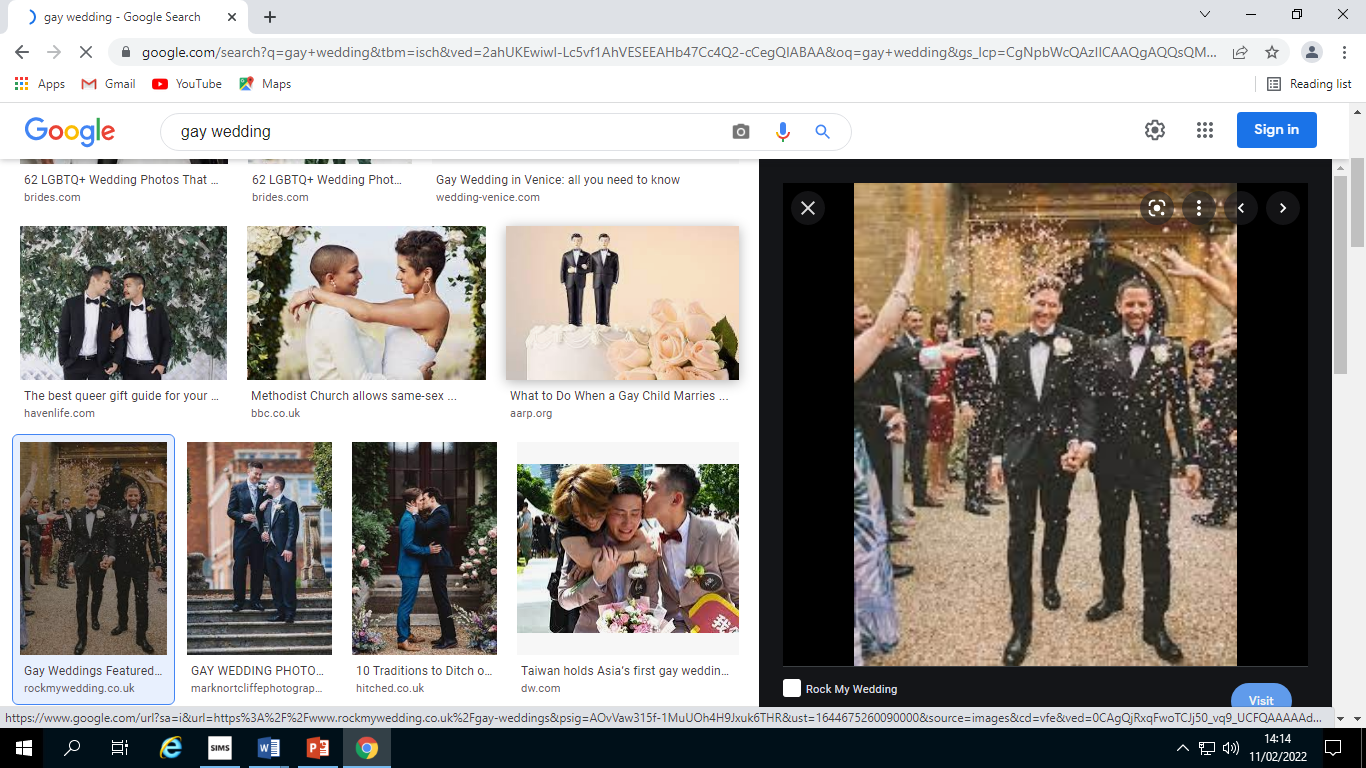 During the film, Isabela realises she is not sure that she wants to marry Mariano.  Watch this…
https://www.youtube.com/watch?v=bBeZSuHI4Qc
Imagine Isabela looks on YouTube to find out more about Marriage and Civil Partnerships.

Today, you are going to make that YouTube Clip!
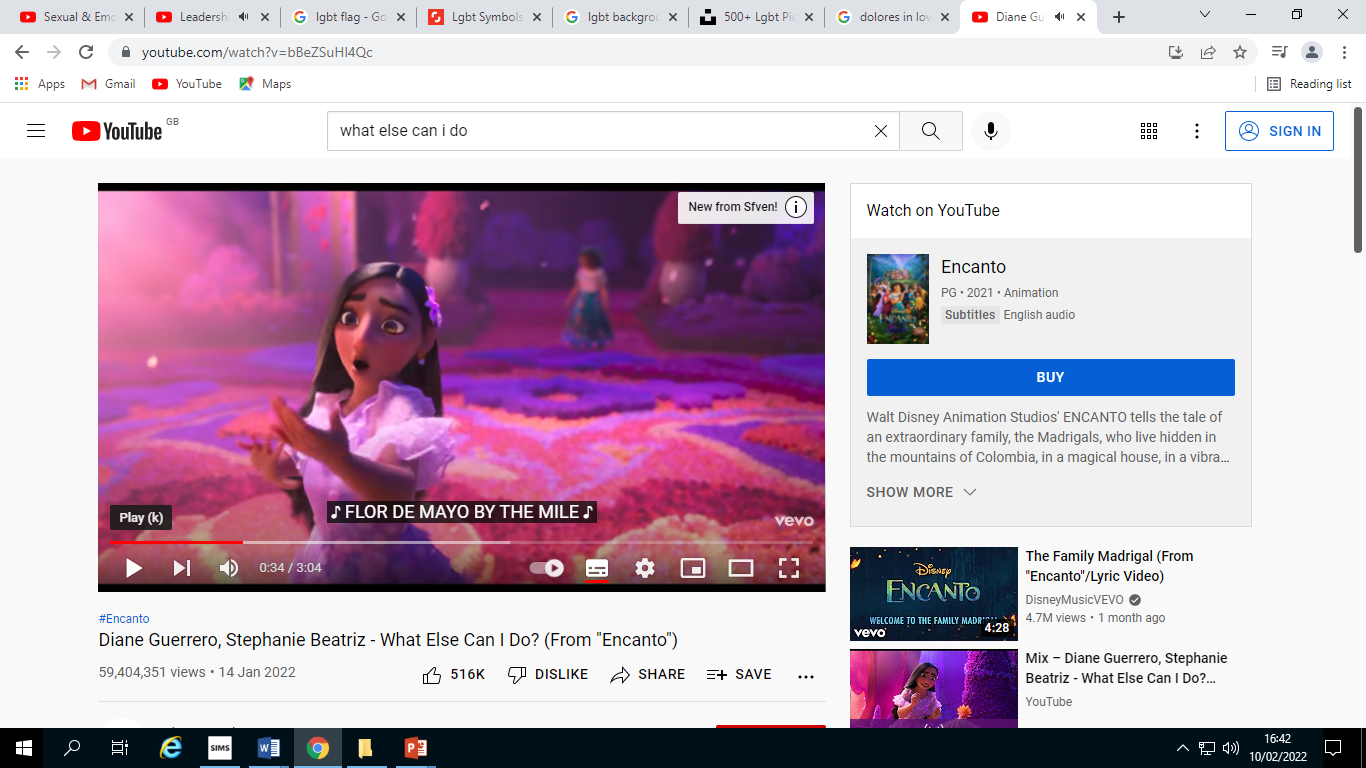 But first we are going to do the research together.
You will each need a guided reading sheet.
Task 1) a) Skim the text and count how many times the word “commitment” appears.  
Answer = 5 times.
Now try to explain what commitment means in pairs, on your sheet, then as a class.
Answer = a promise to do, be or give something now and in the future.   In marriage, you are promising to be their partner for the rest of your life (a life-long commitment.)
Task 2) a)  Scan the first three paragraphs and underline/highlight the meaning of the words:>Marriage>Civil Partnershipb) Tell the person next to you what they mean in your own words.
Marriage takes place between two people who are in a romantic relationship and involves a wedding ceremony in which a promise is made out loud (vows) and documents are signed to show that they are united financially (money) and by the law.   It can take place in any church or other registered venue.


A Civil Partnership is very similar to marriage but mainly involves the signing of a document to show that a couple are now financially and legally united.  It can also involve a ceremony but must only take place in a venue that has been registered to do this, for example a registry office.  They were originally created because same-sex (gay) couples were not allowed to get married in the UK, but they were allowed to have a Civil Partnership.
The UK Laws (Rules in our Country.) Read this in pairs, or as a class.
Task 3) a) In this section, underline/highlight, who never used to be allowed to get 
married in the UK.
Answer = same-sex (gay) couples.
Why did the Government change the laws?  Underline/highlight.
Answer = because they thought it was unfair.

Task 4) Underline/highlight at what age someone can legally marry, or be part of a 
Civil Partnership in the majority of the UK (including England?)
Answer = 18 (or 16/17 with parental permission.)

Task 5)  Underline/highlight what type of marriage is illegal (banned) in the UK?
Answer = forced marriages (when people are forced to get married if they don’t want to.)
Why do some people get married or have a Civil Partnership?  (Do this section in pairs or as a class.)
Task 1:  Underline/highlight all of the healthy (good) reasons some people choose to get married.
Answer = they are in love and want to show each other, and the rest of the world, that they want to make a life-long commitment to this person.  
Task 2:  Underline/highlight all of the unhealthy (bad) reasons some people choose to get married.
Answer = to please their family or friends; getting married because they think it will make a bad relationship better or because they want the financial (money) security. 
Task 3:  Underline/highlight why some couples choose not to get married at all.  
Answer = they don’t feel they need marriage to prove they love each other; they don’t like the idea of being legally and financially united; they do not want the level of commitment that marriage gives.
YouTube Challenge…
Isabela wants to find out more about marriage before marrying Mariano.  Imagine she 
decides to turn to YouTube and look up: “Marriage and Civil Partnership.”

Make the clip that she finds!  (You will need to use the Guided reading sheet to help, create 
a group script and then act it out!)
Suggestion – use a chatty/informal style.
Example beginning:
Person 1: Hey there everyone!  (waves at the camera.)
Person 2:  are you thinking of getting married?  Well we’re going help you make that
 decision!
Person 3:  That’s right, let’s start with what marriage and a Civil Partnership actually are!
Let’s watch some examples!
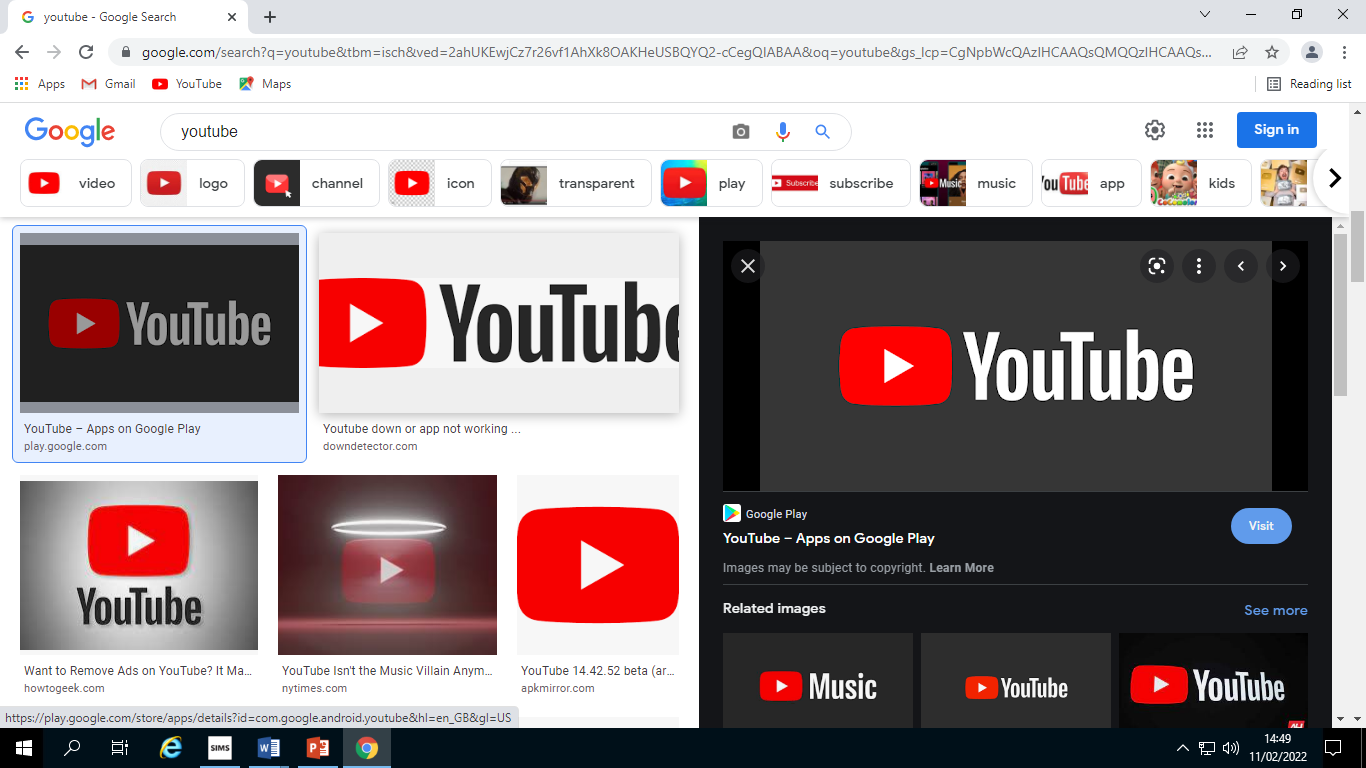 Learning check! Why do some people choose to get married or be part of a Civil Partnership?
Answer this question with the person next to you, then as a class.
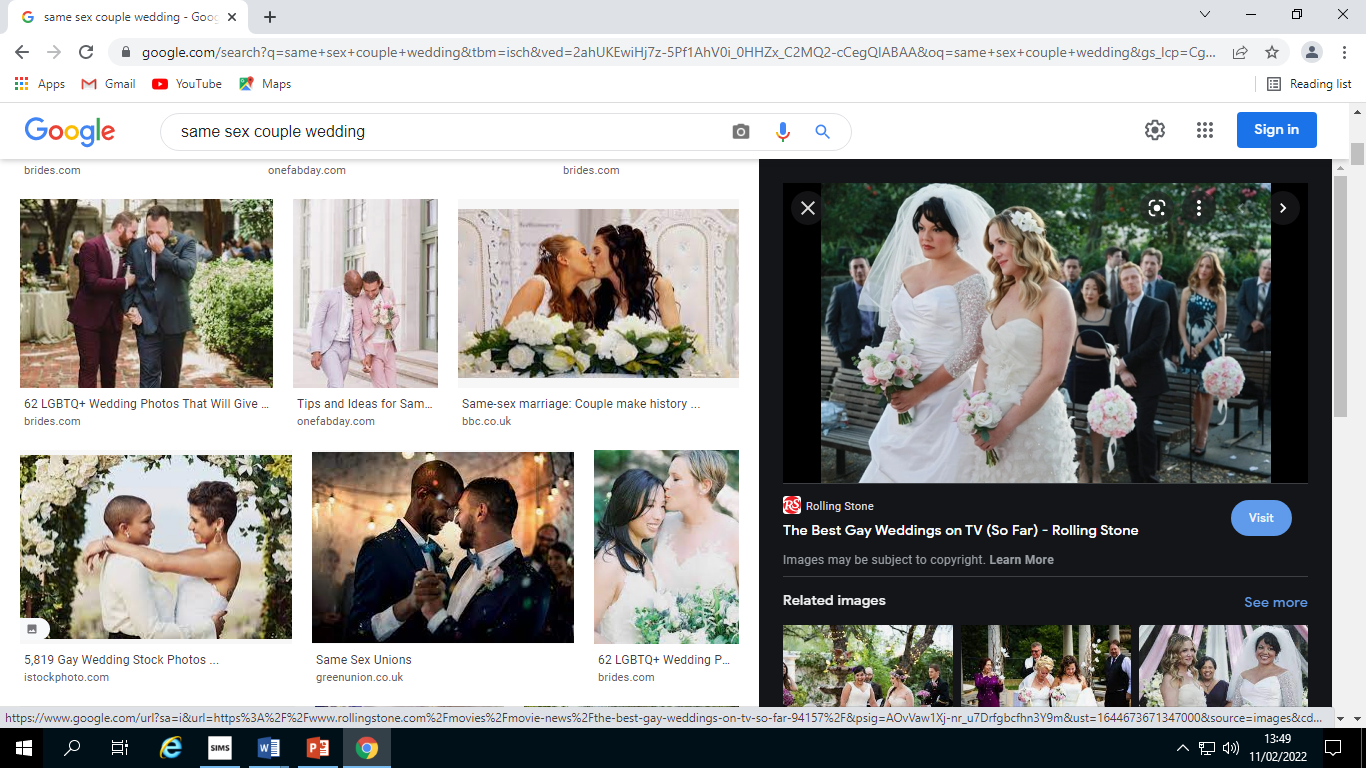 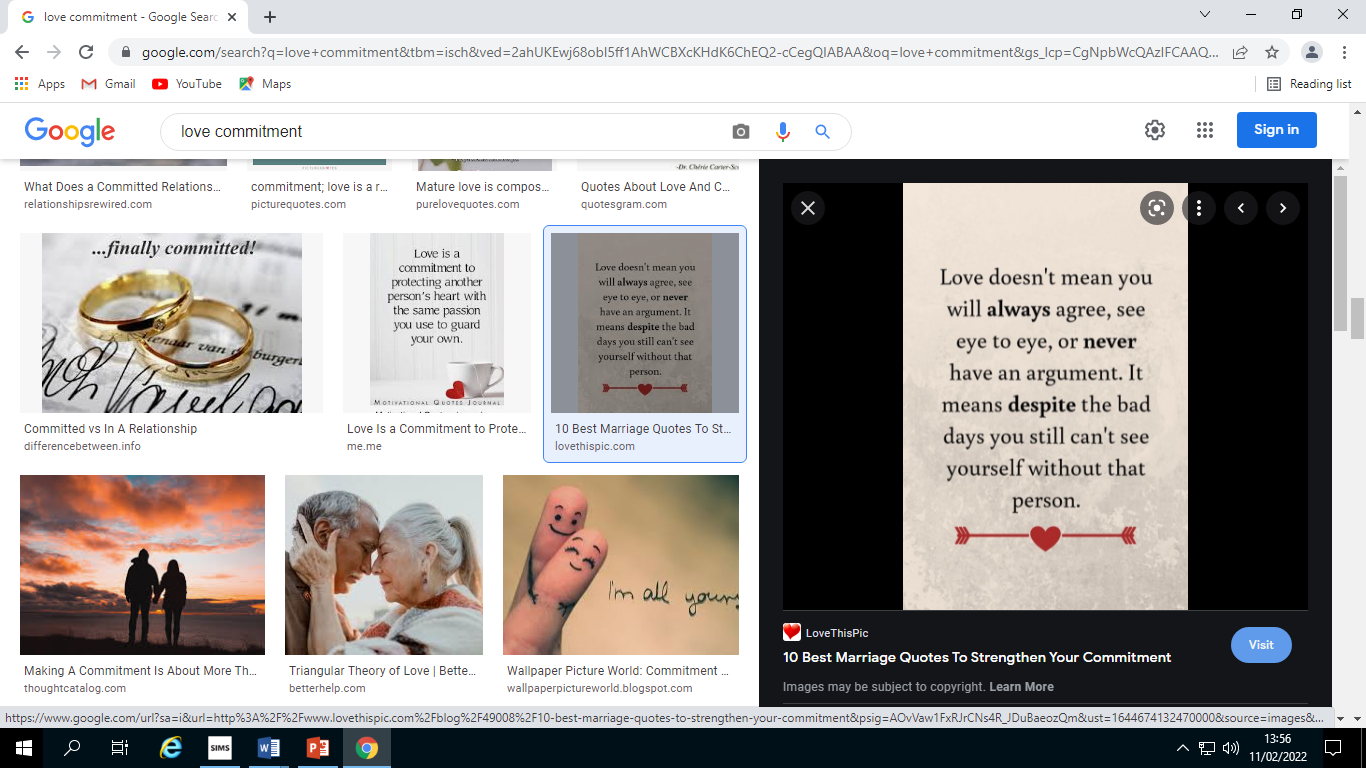 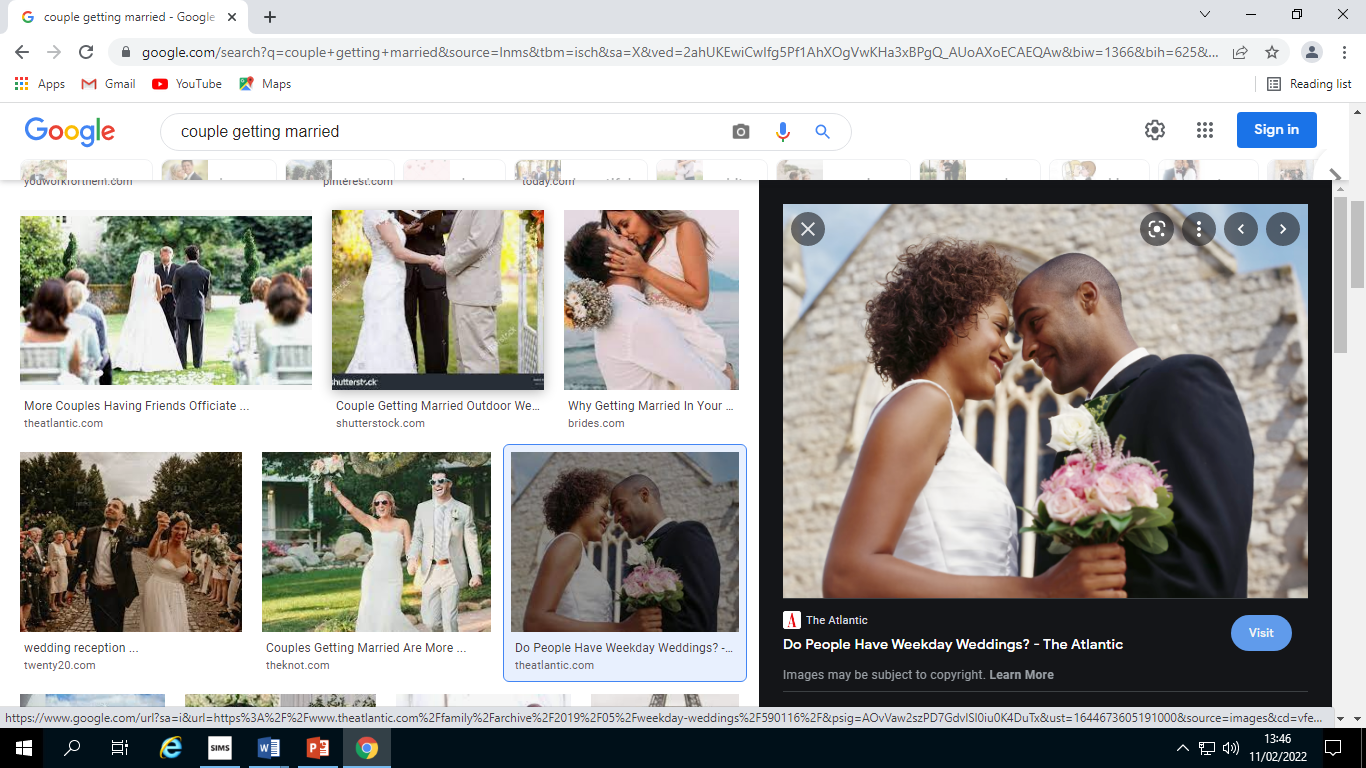 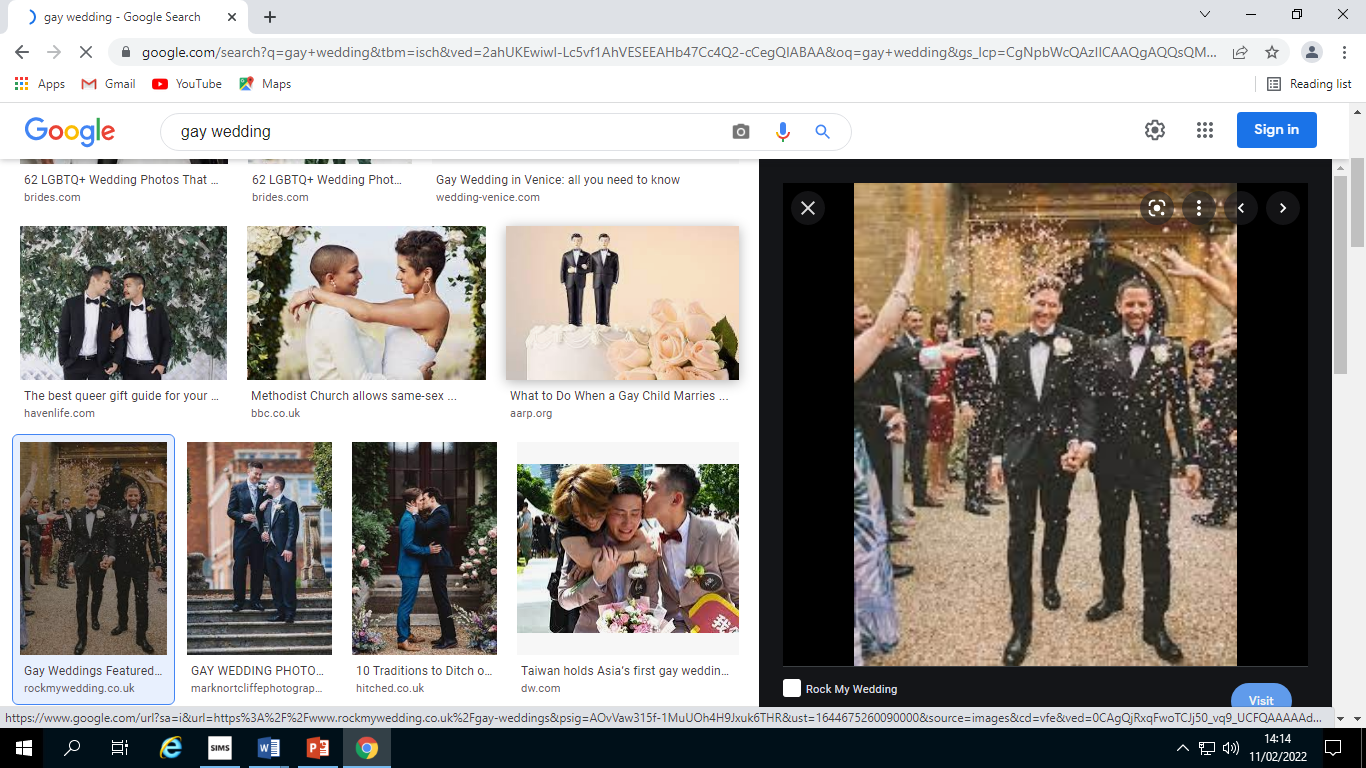